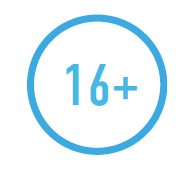 CHILD PROTECTION 
IN INFOMEDIA
FEDERAL LAW OF 29.12.2010 №436-FZ «ON THE PROTECTION OF CHILDREN FROM INFORMATION HARMFUL TO THEIR HEALTH AND DEVELOPMENT»
LAW INTRODUCES
TWO LEGAL REGIMES OF INFORMATION PRODUCTS USE – INFORMATION PROHIBITED FOR CHILDREN AND INFORMATION WITH LIMITED ACCESS
OBLIGATORY CLASSIFICATION OF INFORMATION PRODUCTS DEPENDING ON THE AGE OF THE CHILDREN
EXAMINATION OF INFORMATION PRODUCTS BY EXPERTS ACCREDITED BY ROSKOMNADZOR
INFORMATION PROHIBITED FOR CHILDREN
ENCOURAGING CHILDREN TO COMMIT ACTS WITCH THREATEN THEIR LIVES
CAUSES DESIRE TO USE DRUGS
JUSTIFIES VIOLENCE AND (OR) CRUELTY
DENIES FAMILY VALUES 
FOUL LANGUAGE
CONTAINS PORNOGRAPHIC MATERIAL
THE LAW IS FOCUSED ON THE EXECUTION OF THE INTERNATIONAL OBLIGATIONS UNDER THE UN CONVENTION ON THE RIGHTS OF THE CHILD
1
EXAMINATION OF INFORMATION PRODUCTS 

IS MADE BY EXPERTS ACCREDITED BY ROSKOMNADZOR
106
EXPERTS
17
EXPERT ORGANIZATIONS
The order of accreditation of experts for examination of information products is approved
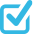 The order of the examination of information products is approved
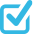 MSU
PROGRAM OF ADDITIONAL EDUACATION
2
EXECUTION OF THE LAW
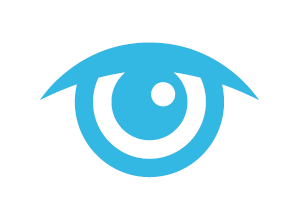 VIOLATIONS DETECTED (PER WEEK)
WEEKLY MONITORING
5000 MASS MEDIA
20 - 30
REPORTS ON THE DETECTED VIOLATIONS IN 2015:
411
Article 13.21 
(violation of the order of production or distribution of media products)
226
Article 13.22
 (violation of the order of publication data announcement)
MAIN TYPES OF VIOLATIONS
No sign of information products
No announcement marking
No sign in case of the resumption of television and radio programs broadcasting
Discordance of the information products with the sign
3
FEDERAL LAW 
№ 139-FZ
«On amendments to the Federal Law «On the Protection of Minors against Information Detrimental to their Health and Development» and to the other legal Acts of the Russian Federation»
CAME INTO OPERATION
NOVEVEMBER 2012
4
MECHANISMOF THE PRE-TRIAL RESTRICTION Of THE ACCESS TO THE INFORMATION PROHIBITED FOR CHILDREN IN RUSSIA
DECISIONS TO RECOGNIZE THE INFORMATION ILLEGAL ARE TAKEN BY
ROSCOMNADZOR
CHILD PORNOGRAPHY
MVD
DRUGS
ROSPOTREBNADZOR
SUICIDE
FNS
INTERNET-CASINO
THE SPECIAL WEBSITEФОРМА
EAIS.RKN.GOV.RU 
HAS BEEN CREATED TO RECEIVE COMPLAINTS ON ILLEGAL INFORMATION
5
COMPLAINTS WERE RECEIDEV USING THE APPLICATION FORM
>336 000
6
STATISTICSOF THE UNITED REGISTER OF THE PROHIBITED INFORMATION
INCLUDED IN THE REGISTER (ALL TIME)
ILLEGAL INFORMATION ISN`T REMOVED
24%
> 153 000 URL
СЕЙЧАС В РЕЕСТРЕ (МОНИТОРИНГ)
> 37 700 URL
ROSCOMNADZOR RECEIVED MORE THAN 26 000 COURT DECISIONS ON THE RECOGNITION OF INFORMATION ILLEGAL BASED ON WHICH MORE THAN 44 000 INTERNET RESOURCES WERE INCLUDED IN THE UNIFIED REGISTER
7
Activities of industry
- Hotline by ROCIT http://www.hotline.rocit.ru  (member of INHOPE)
Child pornography
Child grooming
Cyberbullying and cyber-humiliation


Software solutions such as «Parental control» and «Mobile Manager» created by Mobile operators and IT-company


Conferences and forums (Safer RUnet week)
8
Activities of industry
Creating safety and positive content
More than 1500 websites in domain zone «.дети»
Сontest «Positive content»
Aggregator http://web-landia.ru/



 Online services of offline child safety
online database of missing children
system of mobile notifications «Bagira»
cross-border accounting of missing children (used with in GMCN)
9
THANK YOU FOR YOUR ATTENTION